Swot en quelques mots
[Speaker Notes: Sauf mention contraire, la présentation “Swot en quelques mots” conçue par Cnes/Aviso est mise à disposition selon les termes de la Licence Creative Commons Attribution -  Partage dans les Mêmes Conditions 4.0 International (CC BY-SA 4.0). Pour consulter cette licence, allez sur https://creativecommons.org/licenses/by-sa/4.0]
La mission Swot
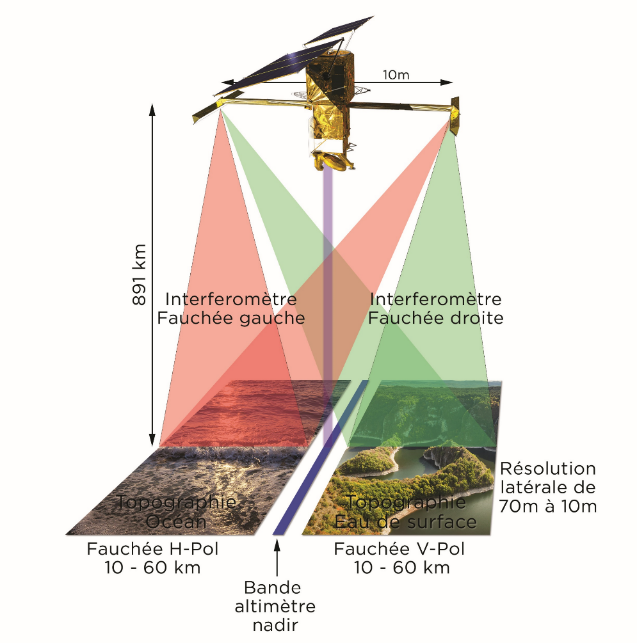 Une coopération Nasa (USA) / Cnes (France) / CSA (Canada) / UKSA (UK)

Un nouveau concept technique, l'altimétrie interférométrique à large fauchée (KaRIn)
une image bidimensionnelle
Fauchée 2 x 50 km
Mesure radar (tous temps + jour/nuit)

Données
Mesures « directes » : Hauteur d’eau, Pente, Largeur
Mesures indirectes : Débit, Vitesse et amplitude des marées, Amplitude des vagues, Vitesse des courants…
© Cnes/Mira Production
[Speaker Notes: Sauf mention contraire, la présentation “Swot en quelques mots” conçue par Cnes/Aviso est mise à disposition selon les termes de la Licence Creative Commons Attribution -  Partage dans les Mêmes Conditions 4.0 International (CC BY-SA 4.0). Pour consulter cette licence, allez sur https://creativecommons.org/licenses/by-sa/4.0]
Swot pour l’hydrologie
Les mesures du satellite: 
Hauteur d’eau (en 2D), 
Largeur, 
Pente
Grandeur déduite : le débit
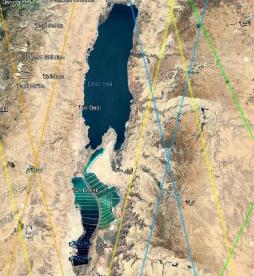 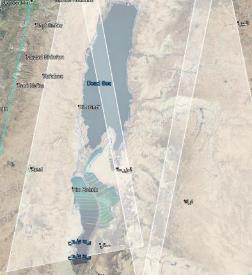 © Cnes
Cours d’eau observés et nombre de revisite en 21 j
Altimétrie classique vs Swot autour de la mer Morte (à gauche, altimétrie classique les mesures sont uniquement sous les traits colorés; à droite avec Swot, les mesures couvrent toutes les zones blanches)
[Speaker Notes: Sauf mention contraire, la présentation “Swot en quelques mots” conçue par Cnes/Aviso est mise à disposition selon les termes de la Licence Creative Commons Attribution -  Partage dans les Mêmes Conditions 4.0 International (CC BY-SA 4.0). Pour consulter cette licence, allez sur https://creativecommons.org/licenses/by-sa/4.0]
La mission Swot
Mesures déductibles1
L'apport de Swot
Exemples d'applications actuelles
Couverture des lacs et réservoirs plus petits  dès 250 m x 250 m


Couverture de tous les fleuves de largeur supérieur à 100 m (objectif de 50 m)
Suivis des variations de quantité d'eau des grands lacs (quelques centaines de km2)
ex : l'assèchement du Lac d'Aral par Topex/Poséidon
Hauteur 
Volume d'eau
Lac / réservoirs
Hauteur
Pente de surface 
Débit
Suivis de la hauteur d'eau et de leurs variations dans les grands fleuves
ex : les crues de l'Amazone par Topex/Poséidon
Fleuve
Possibilité de visualiser les côtes pour la première fois grâce à une meilleure résolution
Hauteur
Vitesse et amplitude des marées
Aucune possibilité actuellement
Région côtière
Applications à la subméso-échelle (< 300 km)
Meilleure précision et atténuation des perturbations
Meilleure résolution (à confirmer)
Vitesse des courants2
Vitesse du vent3
Amplitude des vagues
Objets flottants
Mesure des champs de vitesse du Gulf Stream par Envisat
Suivi de l'ouragan Isabel par Jason-1 et Envisat 
Mesures des houles australes (dizaine de mètres) par Jason 
Repérage de bateaux par les satellites SAR (résolution en fonction de la vitesse / état de l'eau)
Océan
1. En gras : les grandeurs mesurables directement par Swot. les autres s'obtiennent avec des modélisations / interpolations complétées éventuellement par d'autres mesures
2. Déduite des mesures de la pente de la topographie dynamique de l'océan et des modélisations océanographiques
3. Nécessitant un diffusiomètre
[Speaker Notes: Sauf mention contraire, la présentation “Swot en quelques mots” conçue par Cnes/Aviso est mise à disposition selon les termes de la Licence Creative Commons Attribution -  Partage dans les Mêmes Conditions 4.0 International (CC BY-SA 4.0). Pour consulter cette licence, allez sur https://creativecommons.org/licenses/by-sa/4.0]
La mission Swot
Survol des domaines applicatifs potentiels de Swot
hydrologie
océanographie
Quantité d’eau retenue dans les lacs, rivières, réservoirs et autres zones humides
Changement des quantités d’eau stockées
Estimation de débit des grands fleuves / rivières
Courants côtiers
Représentation des tourbillons marins à méso-échelle
Altimétrie océanique globale  haute résolution
Bathymétrie océanique
Donnés collectées
Permettent…
Permettent…
Prévisions météo et climatiques plus précises
Aide à la navigation et aux opérations de secours en mer
Aide aux pêcheurs 
Aide aux plateformes pétrolières
Gestion du partage des eaux (internationales & interrégionales)
Meilleure modélisation des inondations
Gestion des eaux claires pour la consommation urbaine, industrielle et agricole
Gestion de la production hydroélectrique
Prévention de la propagation des épidémies,
Gestion des estuaires
7.     Aide à la navigation fluviale
Applications possibles
[Speaker Notes: Une analyse multi-sources, basée entre autres sur les travaux préalables du Cnes, a permis d'identifier une vingtaine de domaines d'applications potentiellement impactés par Swot. Parmi les applications identifiées et en accord avec le Cnes, 5 d'entre elles ont été plus particulièrement développées, du fait de leur potentiel de taille et d'un contexte favorable à l'émergence d'acteurs français : 

3 applications « océaniques et côtières », utilisant principalement les modèles océaniques existants, mais étendant la mesure à des zones ou des résolutions jusqu'alors inaccessibles : 
- 2 - Etude économique sur Swot 
Optimisation des routes maritimes : service d'optimisation des routes de navires basé sur la prévision des courants et des tourbillons ; 

Prévisions de courants pour l'offshore pétro-gazier : amélioration de la fiabilité des prévisions océaniques pour optimiser le forage des puits et l'exploitation (gestion des flottes de plateformes mobiles et prévision des événements affectant les opérations) ; 

Gestion des zones de pêches : service de gestion des ressources halieutiques basé sur l'identification des zones fortement poissonneuses qui surgissent à la convergence des tourbillons ; 

2 applications « terrestres » se basant sur les capacités uniques de Swot à mesurer les hauteurs d'eau des réservoirs, des lacs et des rivières larges : 
Gestion de l'eau et hydroélectricité : applications basées d'une part sur un service de mesure régulière des niveaux d'eau en substitution à des capteurs in-situ, d'autres part à des services de modélisation des écoulements dans une perspective prédictive. 


Sauf mention contraire, la présentation “Swot en quelques mots” conçue par Cnes/Aviso est mise à disposition selon les termes de la Licence Creative Commons Attribution -  Partage dans les Mêmes Conditions 4.0 International (CC BY-SA 4.0). Pour consulter cette licence, allez sur https://creativecommons.org/licenses/by-sa/4.0]